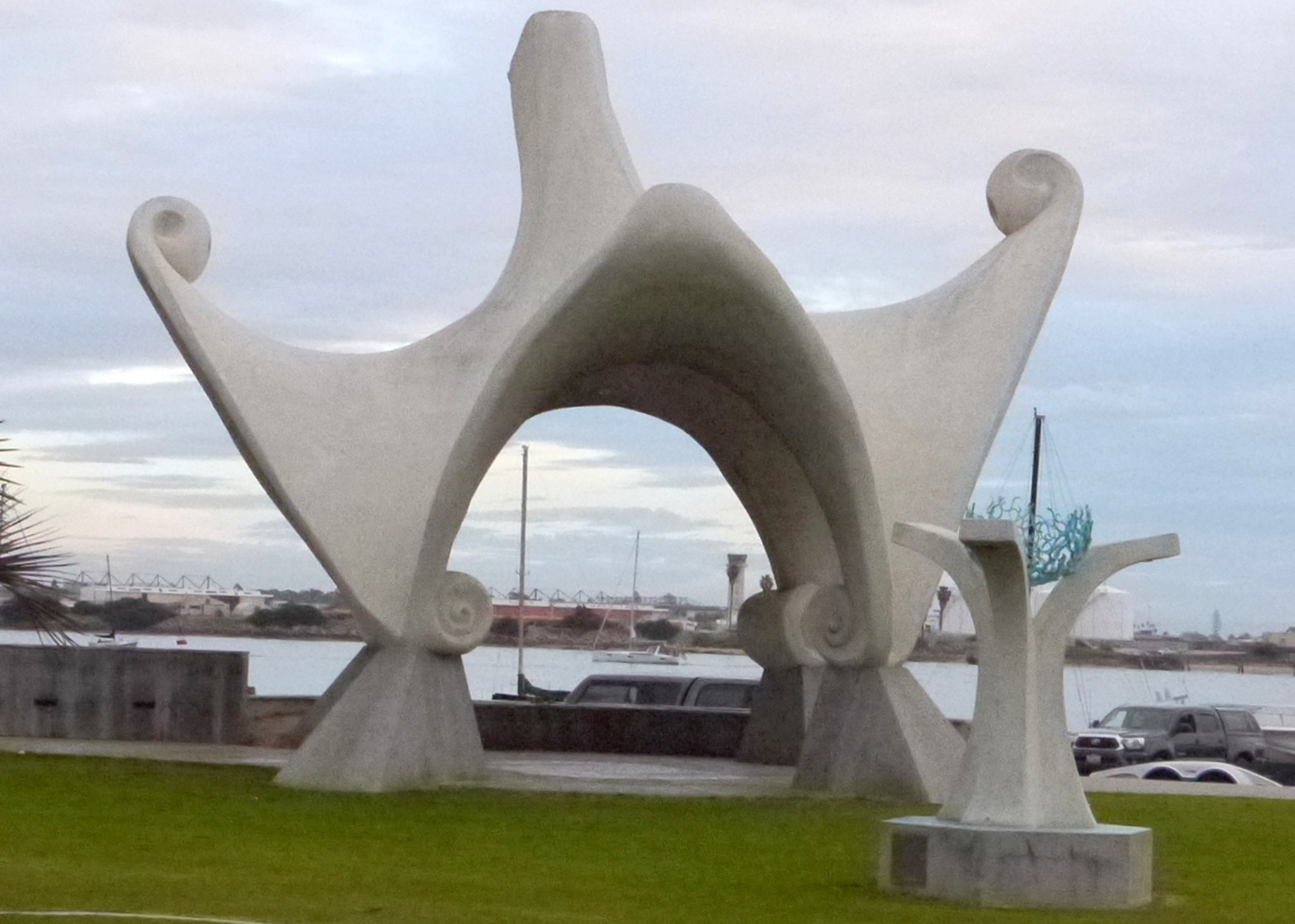 Pacific Portal.  Looking east.
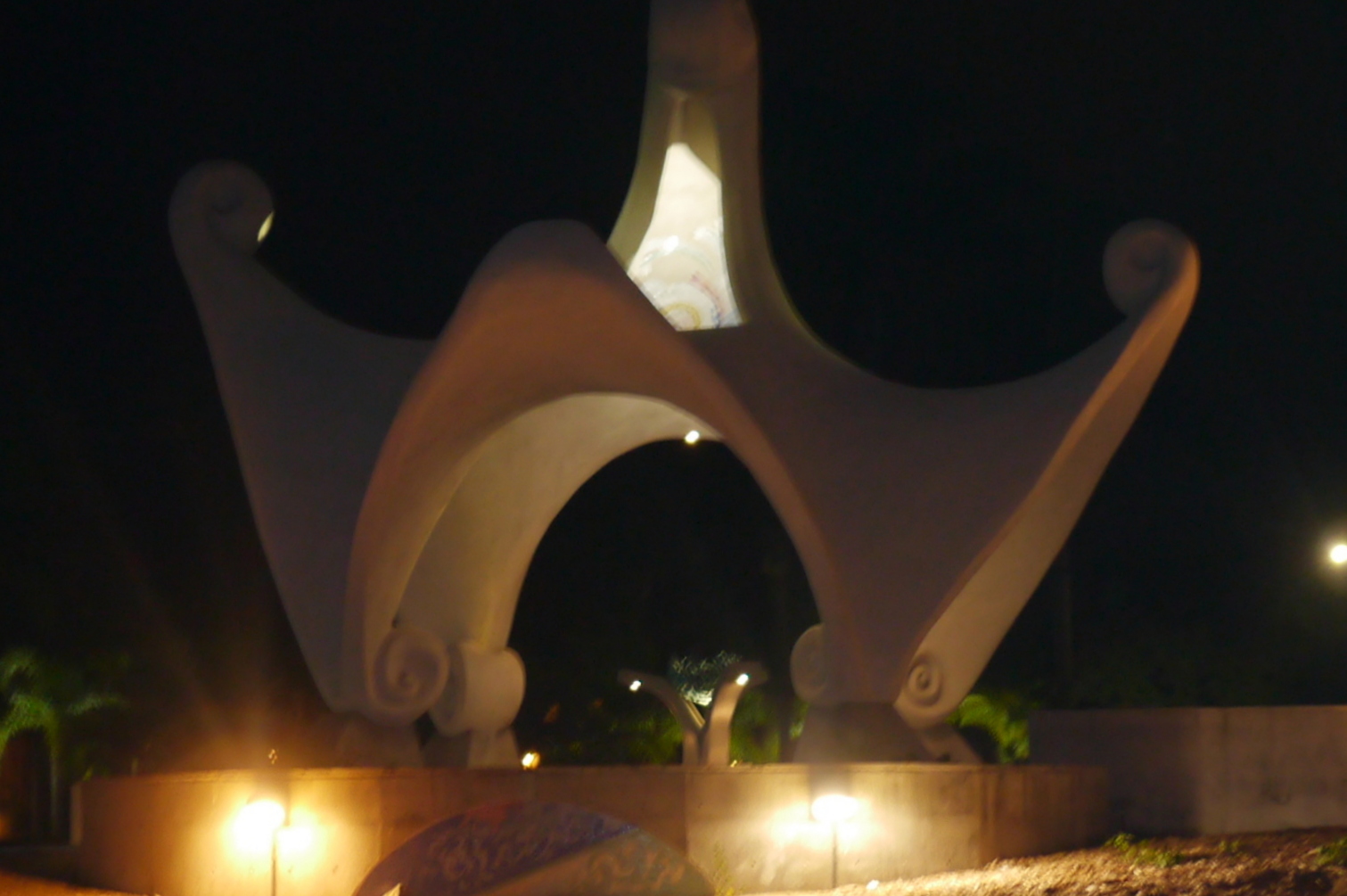 Pacific Portal, at night.
Looking west.
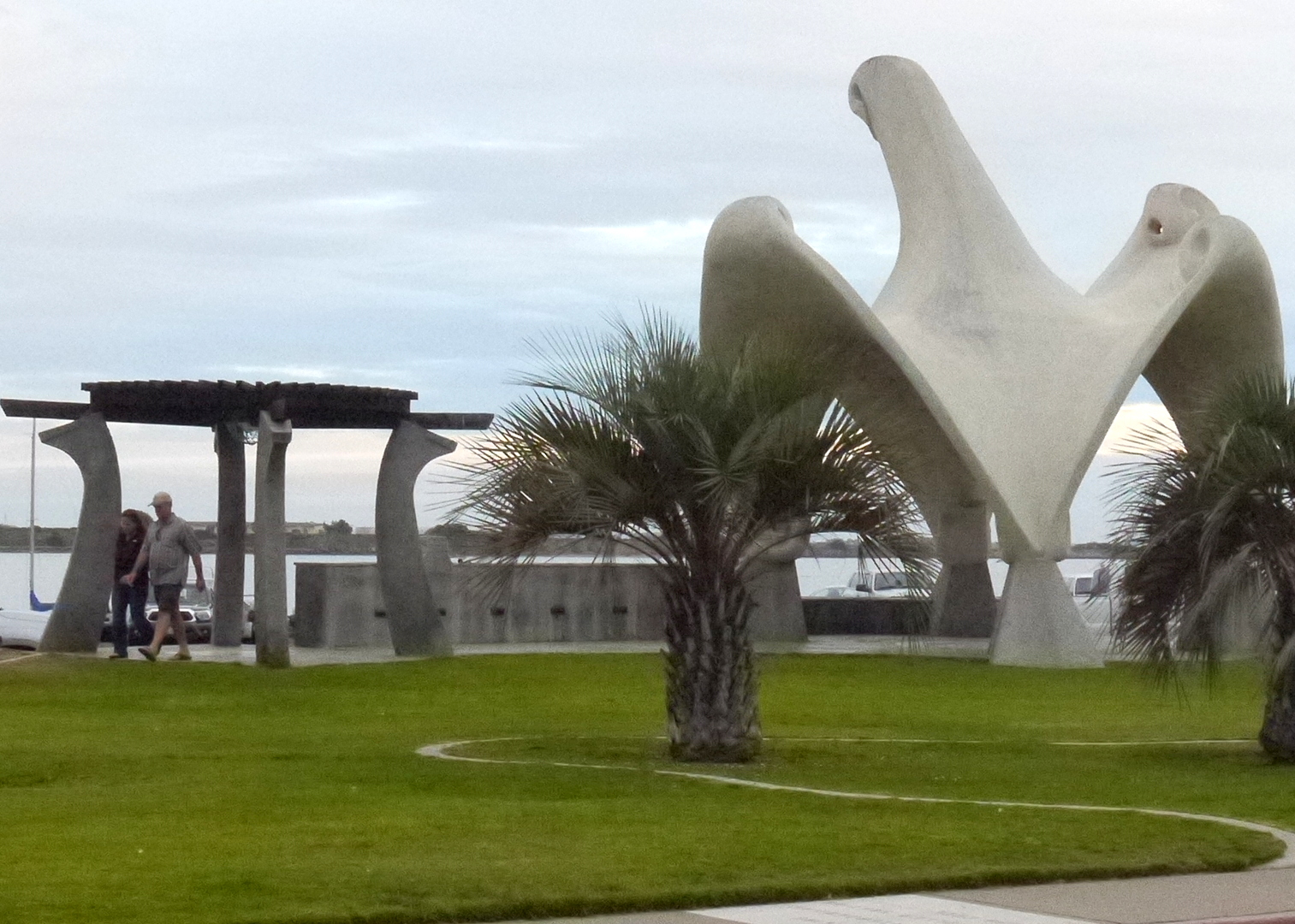 Pacific Portal, with pavilion.
Looking southeast.
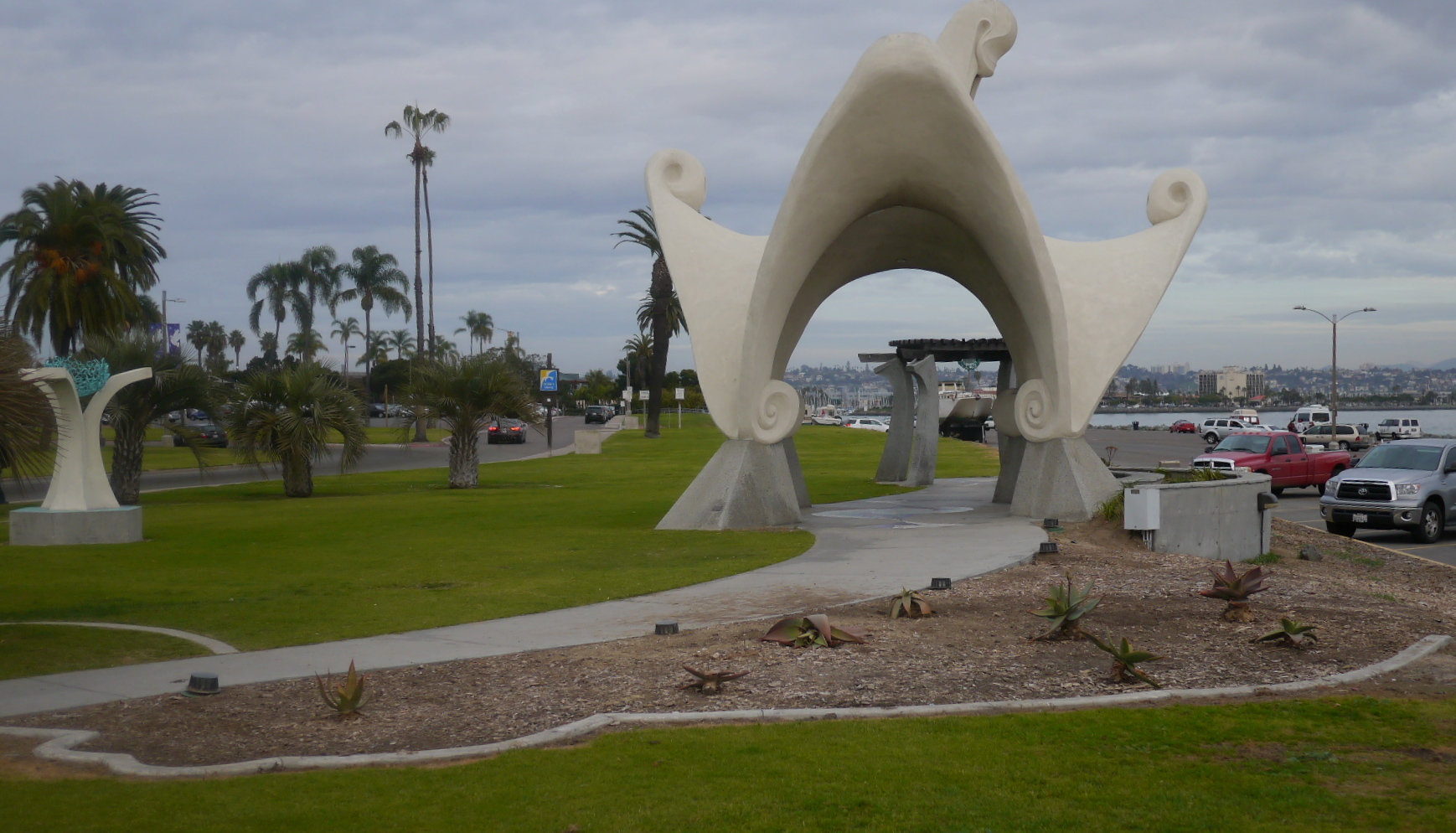 Pacific Portal, looking north.

South planting area.
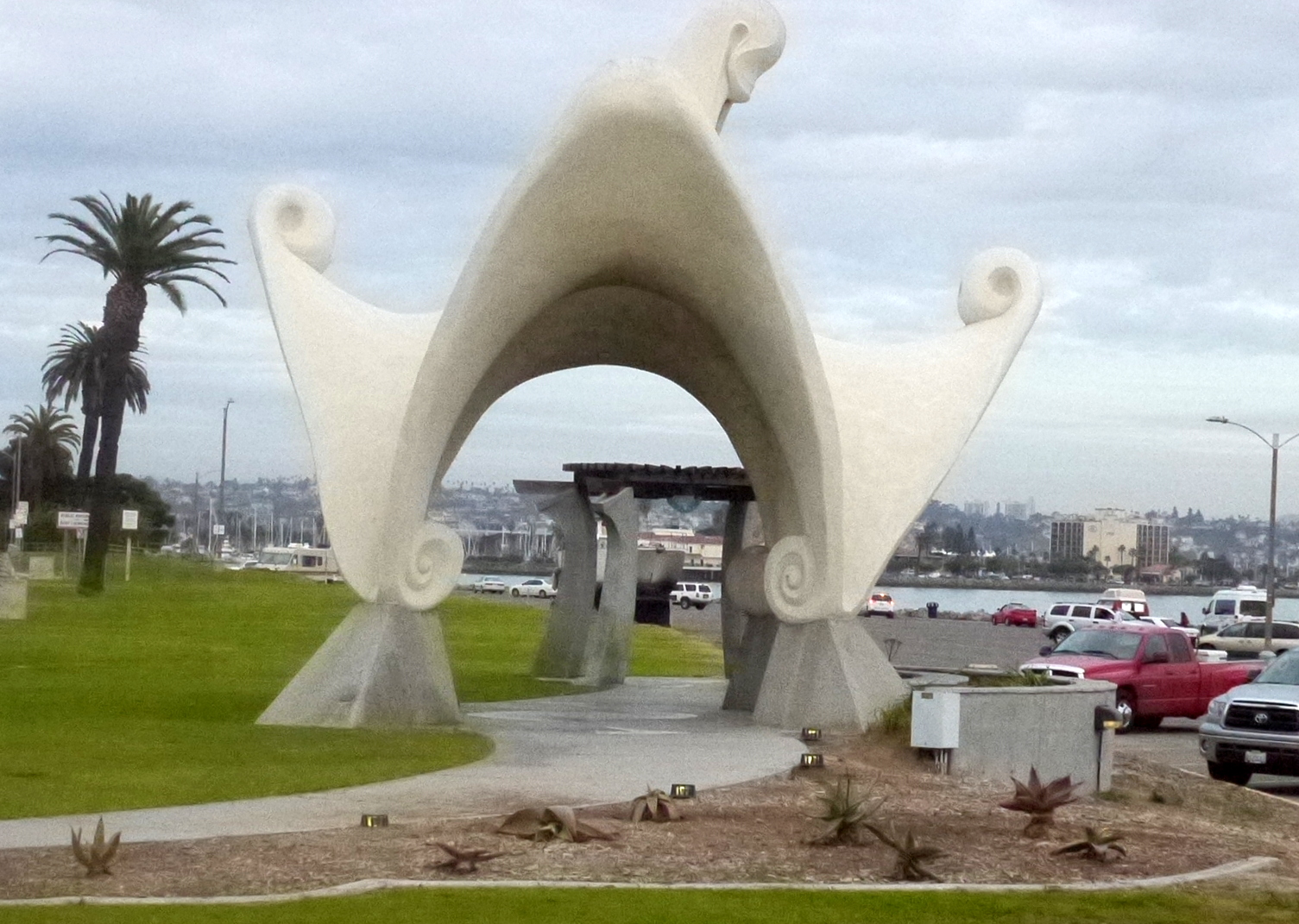 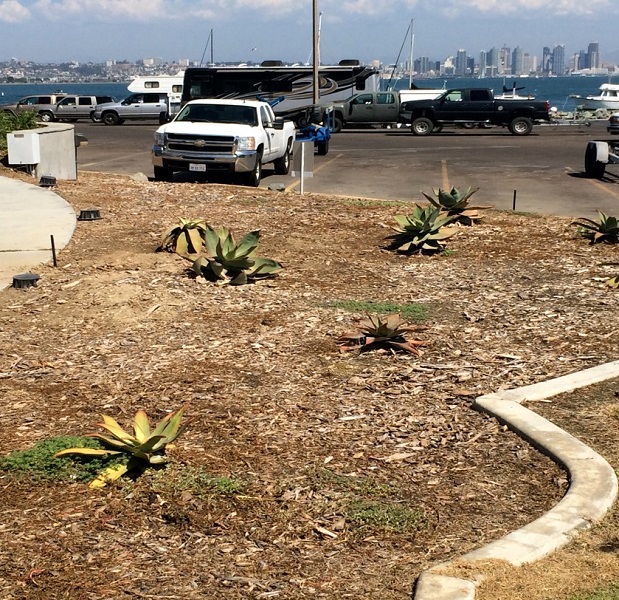 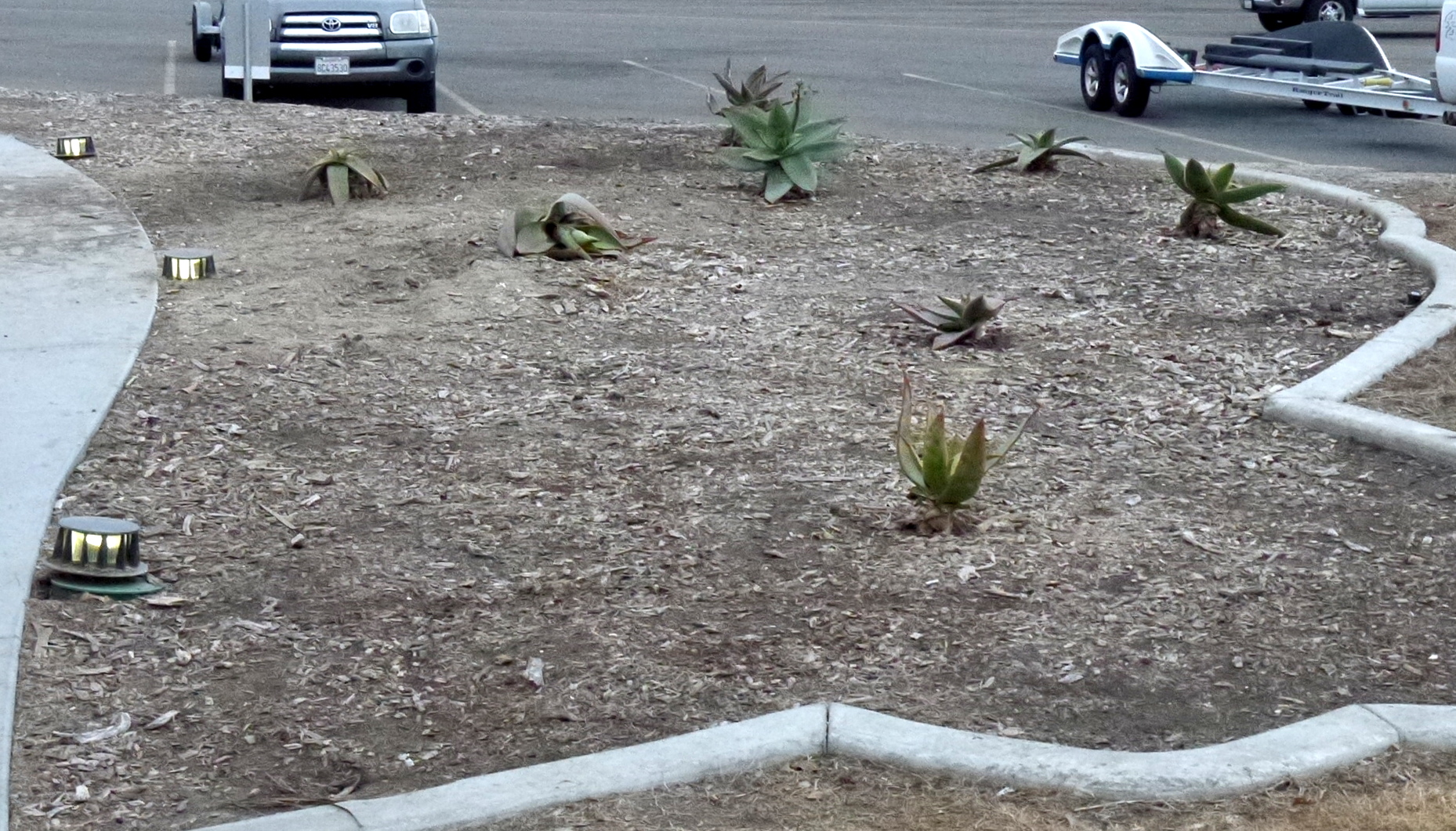 South planting area, 
close up. Photos taken one month apart (day and evening).
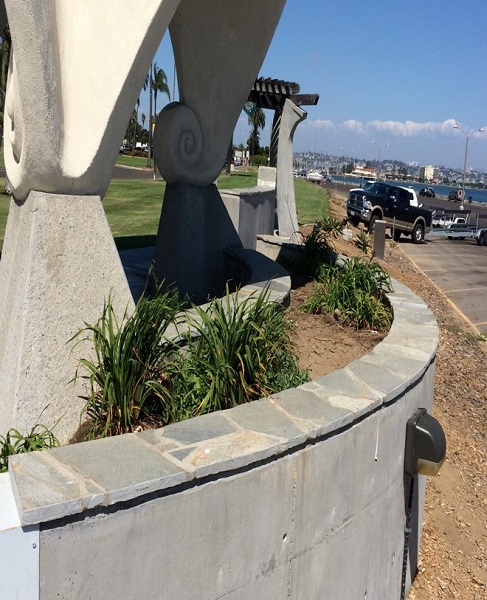 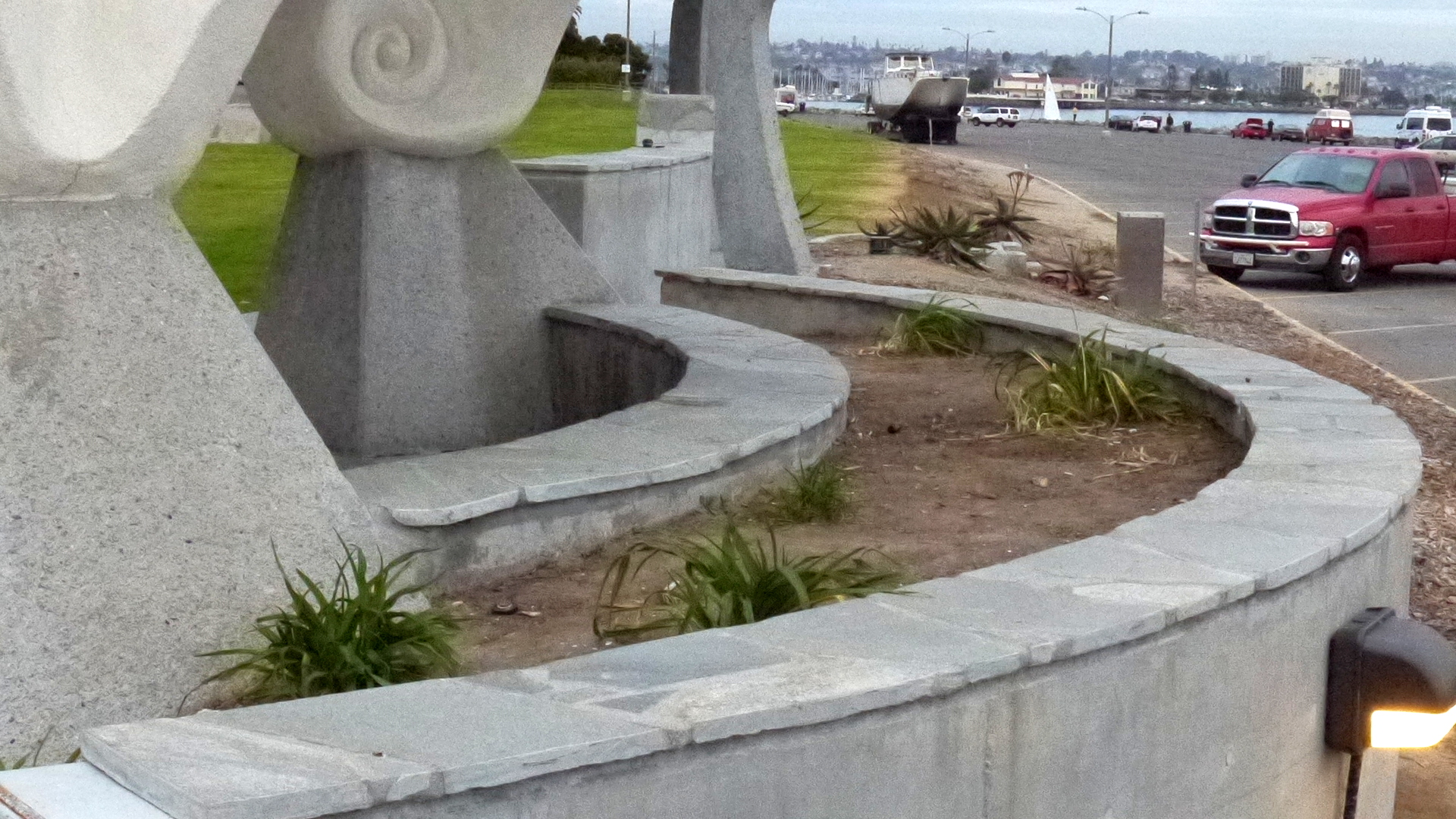 Covered planting area.  Photos taken one month apart.
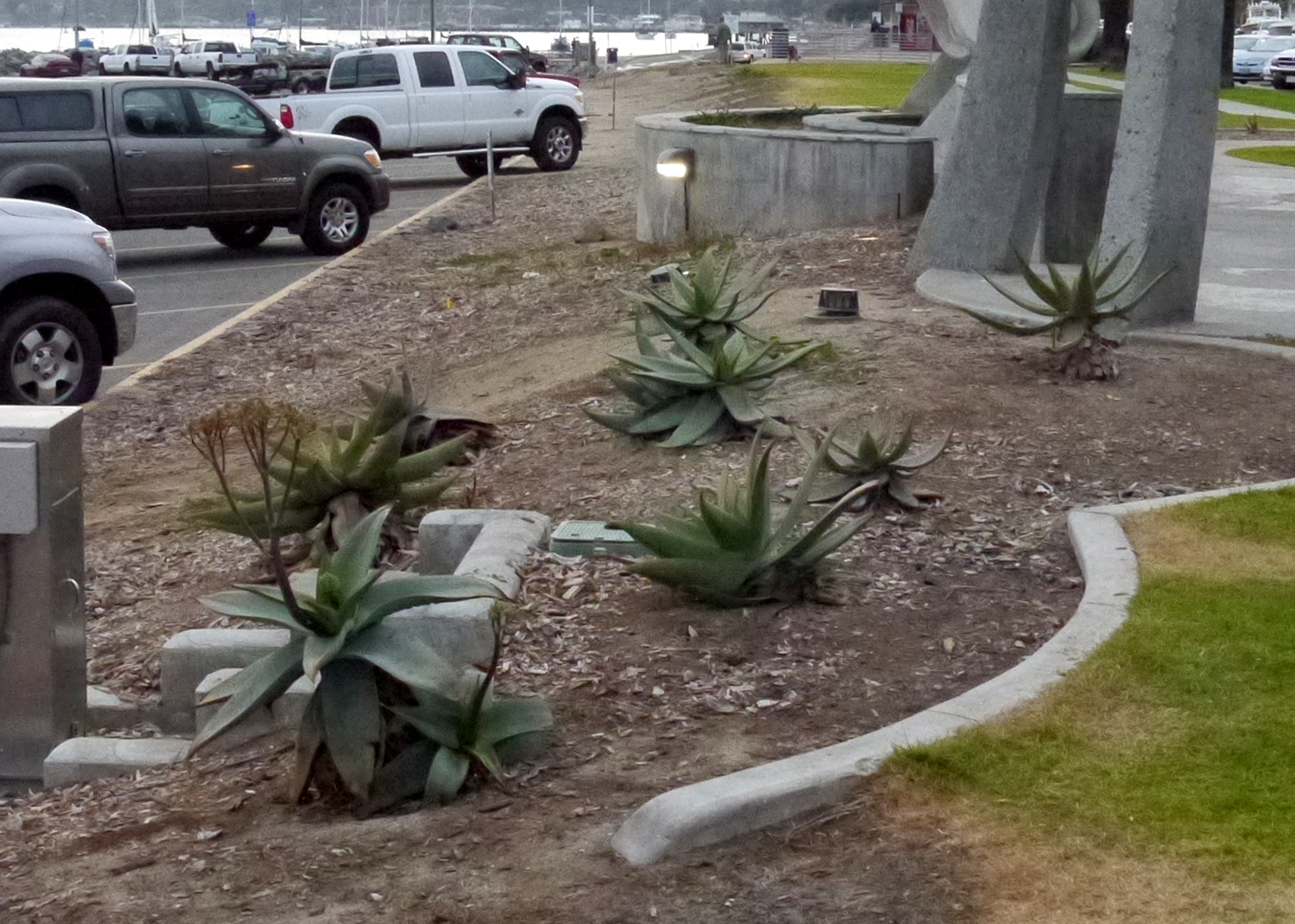 North planting area.
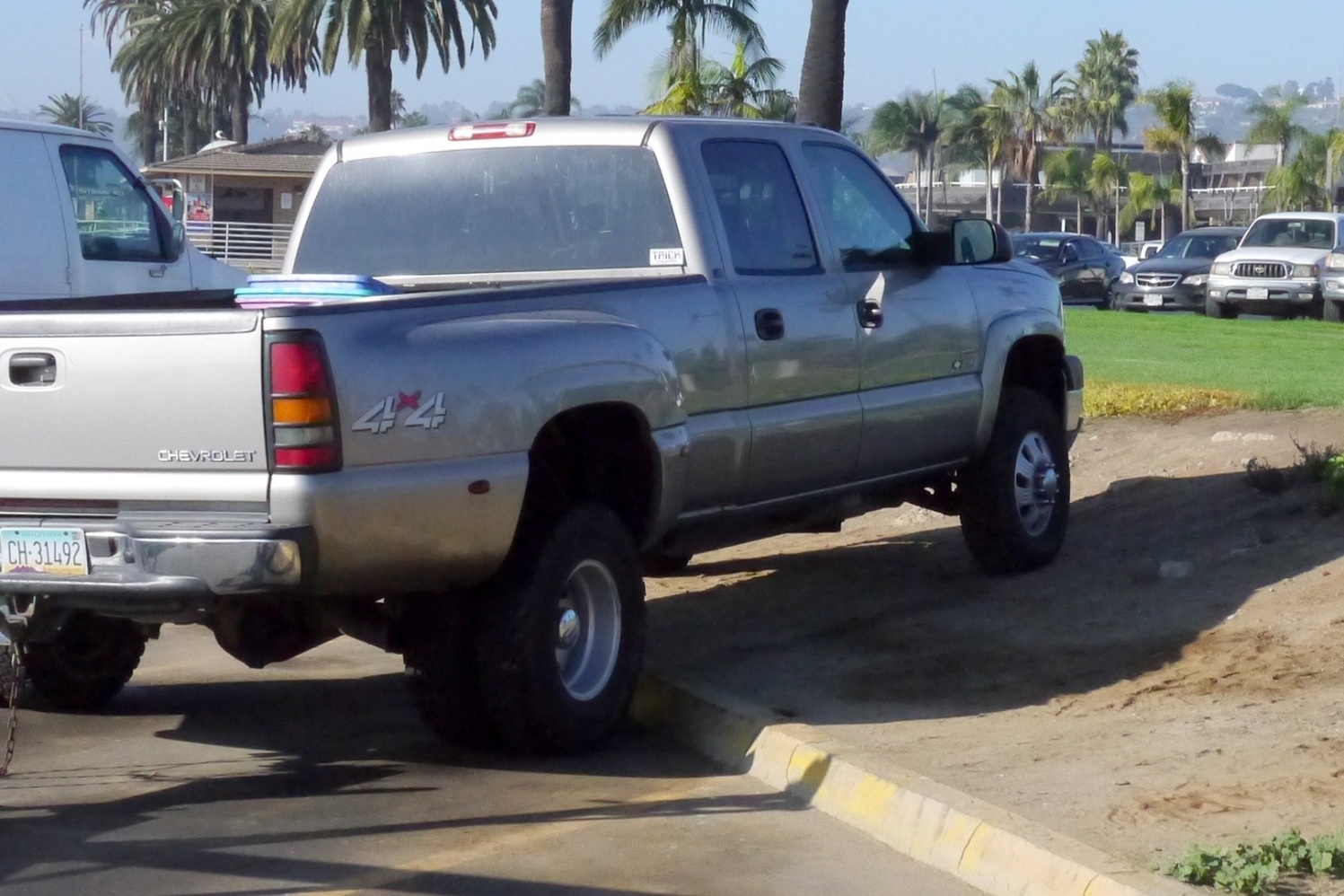 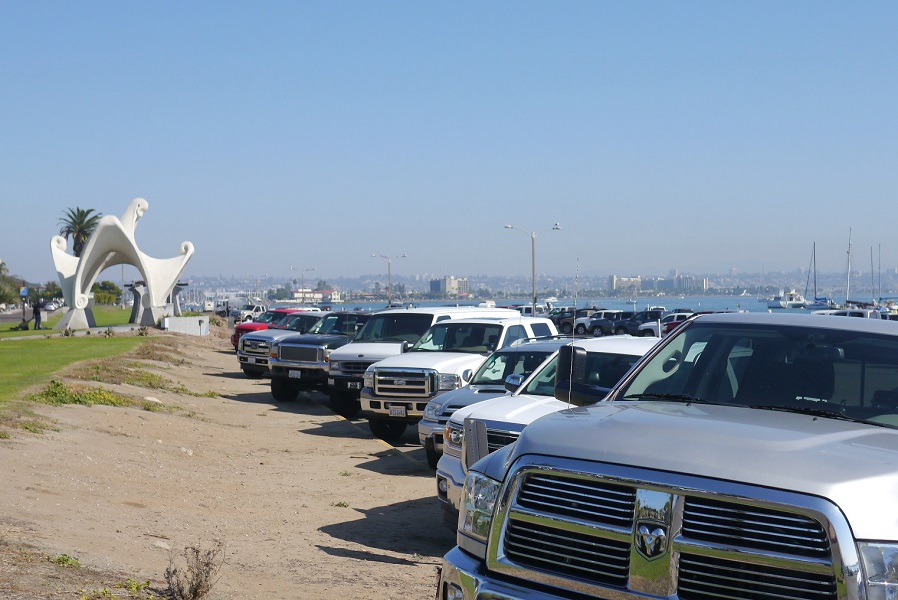 Parking at boat-launching ramp for trucks that pull boat trailers.

In order to keep trailers within parking spaces, truck drive over the curb, below planting areas.
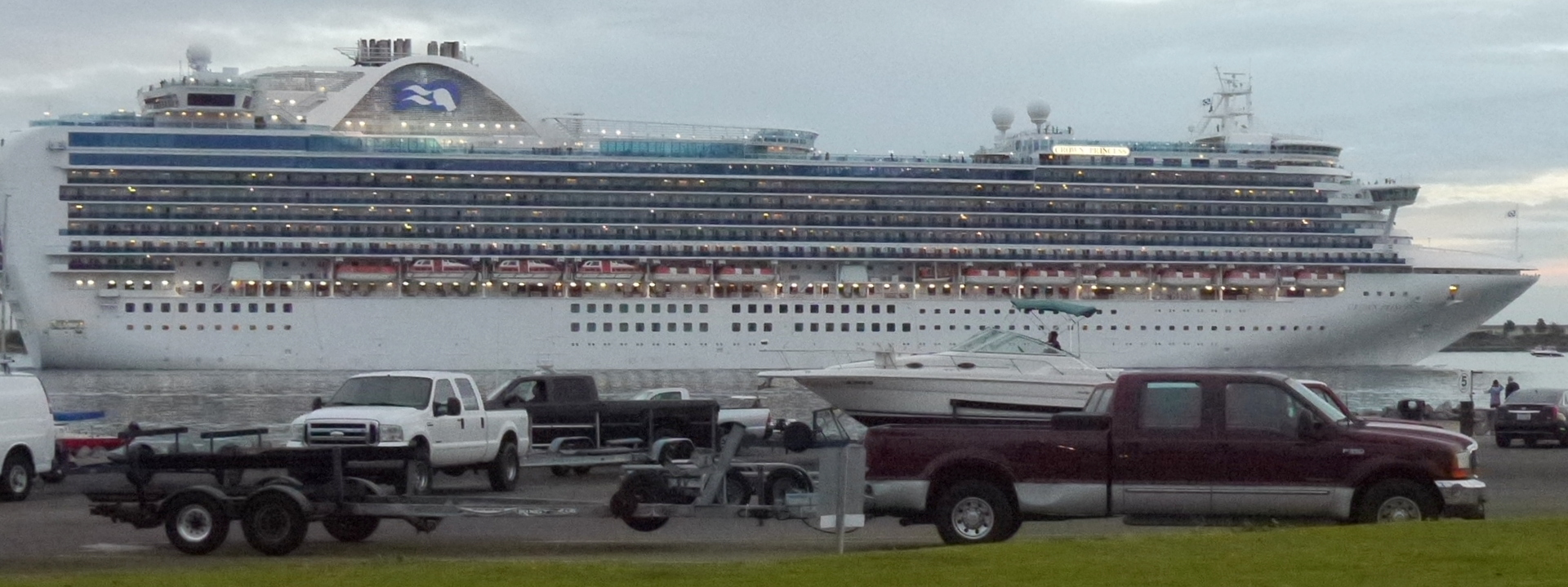 Tourists getting a look at Pacific Portal landscaping.